Figure 1. Experimental design. During the initial encounter, items were shown individually and subjects decided if each ...
Cereb Cortex, Volume 15, Issue 11, November 2005, Pages 1768–1778, https://doi.org/10.1093/cercor/bhi054
The content of this slide may be subject to copyright: please see the slide notes for details.
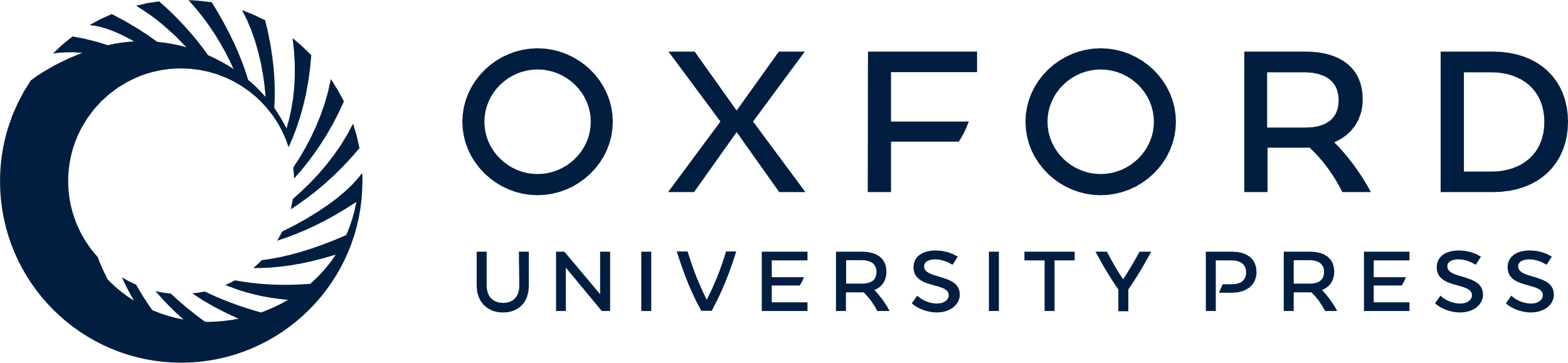 [Speaker Notes: Figure 1. Experimental design. During the initial encounter, items were shown individually and subjects decided if each item occupied a bigger screen area than the immediately preceding item (one-back size rating). This manipulation was not scanned and was conducted in order to familiarize the subjects with the screen size of the objects. Immediately following, one of two semantic encoding judgements (pleasant/unpleasant or living/nonliving) was performed on pictures that maintained the same physical size as during the one-back task. At test, three objects were shown (one novel and two studied) in an intermediate and similar size, and either novelty detection or one of two source judgements was required (source versus novelty detection). Conceptual source retrieval required selection of the item earlier rated for pleasantness, whereas the perceptual source task required selecting the one that was physically larger on the screen during previous viewings.


Unless provided in the caption above, the following copyright applies to the content of this slide: © The Author 2005. Published by Oxford University Press. All rights reserved. For permissions, please e-mail: journals.permissions@oupjournals.org]